Data that Counts
Charleston Conference, 6 November 2015

Lorraine Estelle, COUNTER & Jo Lambert, Jisc
Photo by e y e / s ee CC-BY
[Speaker Notes: Photo by CC-BY]
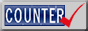 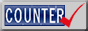 [Speaker Notes: This 5 minute introduction will outline what COUNTER is and what it does]
Usage stats tools (enabled by COUNTER & NISO)
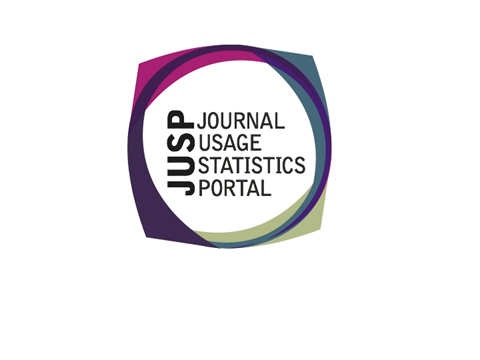 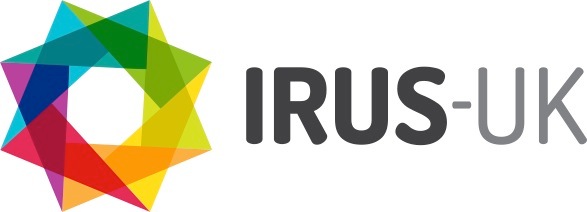 06/11/15
3
[Speaker Notes: Practical tools that are built on COUNTER standard  
Brief overview of JUSP and IRUS-UK 
How they are used in practice]
Journal Usage Statistics Portal (JUSP)
Supports libraries by providing a single point of access to e-journal usage data

Assists management of e-journals collections to inform evaluation and decision-making processes

Enables usage comparisons and trend analysis
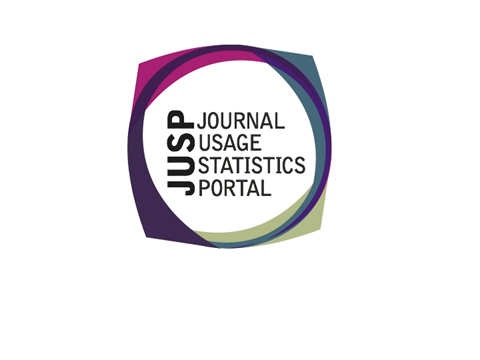 06/11/15
4
Using JUSP
Making effective use of staff time

Assisting academic departments in understanding resource use

Data for regular reporting and decision making

Informing decisions for substitutions and cancellations

Benchmarking usage 
Use cases:http://www.jusp.mimas.ac.uk/use-cases/
Photo by  MacEntee CC-BY
Photo by  Indigo Skies Photography CC-BY
06/11/15
5
Standards based measurement
‘’Usage statistics are used to inform important decisions and we really want to be sure we can rely on the accuracy of the data; with JUSP we know we can. We will often present this information to academics and it will be scrutinised so it’s important for us to be sure that the data is reliable.”

Birkbeck, University of London (speaking of JUSP)
06/11/15
6
Institutional Repository Usage Statistics (IRUS-UK)
A national aggregation service, enabling UK IRs to share/expose usage statistics  at the individual item level, based on a global standard – COUNTER

Collect raw download data from UK IRs for *all item types* within repositories

Process those raw data into COUNTER-compliant statistics
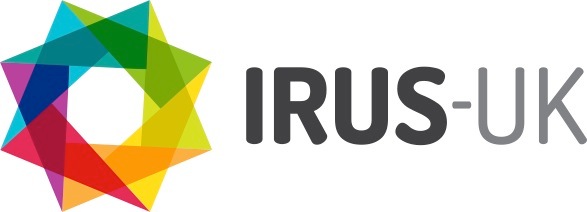 06/11/15
7
Using IRUS-UK
Providing standards-based, reliable repository statistics

Reporting to institutional managers & researchers

Analysing trends over time

Benchmarking

Supporting advocacy
http://www.irus.mimas.ac.uk/help/support/
Photo by  .craig CC-BY
06/11/15
8
Standards based measurement
“What helps is that it’s independent and COUNTER- compliant... the fact that it is independent and standards compliant is really important.” 

The Open University (speaking of IRUS-UK)
06/11/15
9
Incorporating IRUS-UK stats into an eprints IR
IRUS-UK supports The Open University:
Independent analysis of full download record
COUNTER compliance – no local effort
Benchmarking with 89 other UK IR’s
Consistent processing across wide base
Many useful reports e.g. duplicate DOIs
http://oro.open.ac.uk/43210/
Stiles, Alan (2015). Incorporating IRUS-UK statistics into an EPrints repository. In: OR2015:10th International Conference on Open Repositories, June 8-11, 2015, Indianapolis, Indiana, USA.
Photo by  Glas CC-BY
06/11/15
10
Challenges
Photo by  Sunter CC-BY
06/11/15
11
Opportunities
Avoiding duplication of effort to enable greater efficiencies

Collective voice to influence change

Connecting communities libraries, publishers, standards organisations

Shared experience of managing usage statistics
Photo by  Chandar CC-BY
06/11/15
12
USUS
Established 2014

COUNTER supported but editorially independent 

Forum – usage, issues, standards

http://www.usus.org.uk/
Photo by  Rayker CC-BY
06/11/15
13
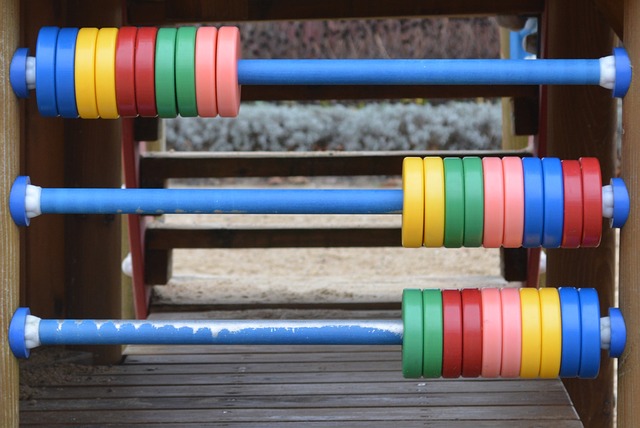 Improving the utility of the COUNTER CODE OF PRACTICE
[Speaker Notes: This slide will outline the steps COUNTER will take to improve the utility of the Code of Practice over the next 18 months – and focus on two stage consultation process – making it easier to use and implment]
Questions
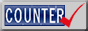 What would you like to see to enable development of shared tools and services such as JUSP and IRUS-UK?

If you’re a publisher can you comment on some of their challenges?

What should we prioritise tackling internationally that can’t be done nationally or locally?

What are your recommendations with regard to COUNTER development?
06/11/15
15
Image credits
Eye/see: https://flic.kr/p/9UAzzu
Fysh: https://flic.kr/p/axtCvY
Indigo Skies Photography: https://flic.kr/p/idaSVM 
.craig: https://flic.kr/p/58GTvm
Glas: https://flic.kr/p/4zwtRh 
Sunter: https://flic.kr/p/kkzVBH 
Chandar: https://flic.kr/p/e88czY
Rayker: https://flic.kr/p/4st712
06/11/15
16